Dr. Al Mutairi is the supervisor of the Office of the Vice Rector for Academic Affairs
A decision to designate Dr. Faisal bin Faraj Al Mutairi, an Assistant Professor of Education and Continuing Education , as a Supervisor of the Office of the Vice Rector for Academic Affairs, has been issued by his Excellency the Rector of the University.
On this occasion, Dr. Faisal Al-Mutairi has stated I extend my sincere thanks and appreciation to his Excellency the Rector of the University, Dr. Khalid bin Saad Al Muqrin, for this confidence, which is clearly seen and proved by assigning me as a Supervisor of the Office of the Vice Rector for Academic Affairs.
He also added I extend my thanks to His Excellency the Vice Rector for Academic Affairs, Prof. Mohammed bin Othman Al Rukban, for this confidence by choosing me  as a Supervisor of the Office of his Excellency.
Al-Mutairi  wished and hoped to measure up to  the expectations of the leaders of the University, and mark this University with  progress and prosperity. Dr. Al Mutairi is considered as one of the distinctive administrative competences, he also  has an efficiency in education and supervision and rich record of practical achievements and participations in scientific activities.
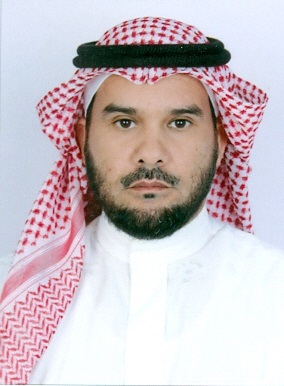